Broadcast FM DX
Russ Edmunds
WB2BJH
TYPES OF STATIONS
“Standard” stations
Commercial : 92.1 – 107.9 mHz
Educational/Non-Commercial : 88.1 – 91.9 mHz
Translators – rebroadcast any of the above
Low Power – “community stations”
Pirates / Part 15’s
Receivers
AM-FM or FM Stereo Tuners or Receivers
Portable receivers
Automobile radios
SDR’s
Receivers
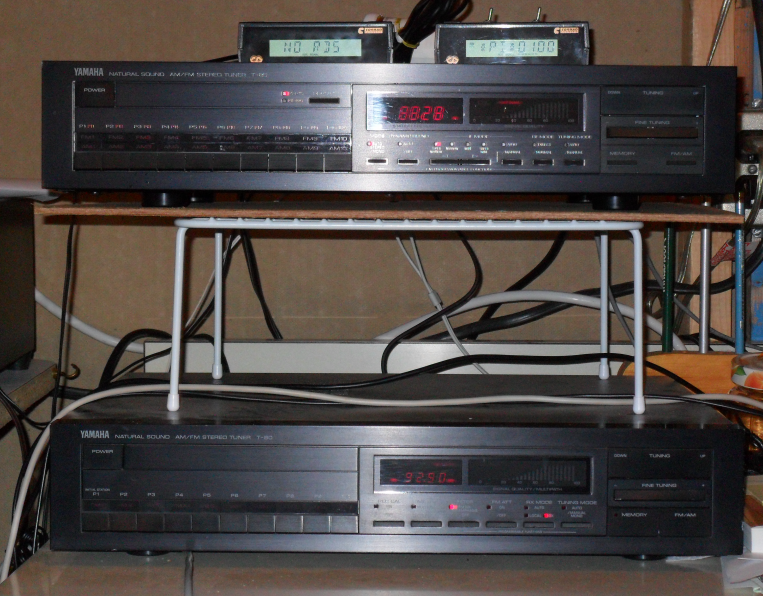 Receivers
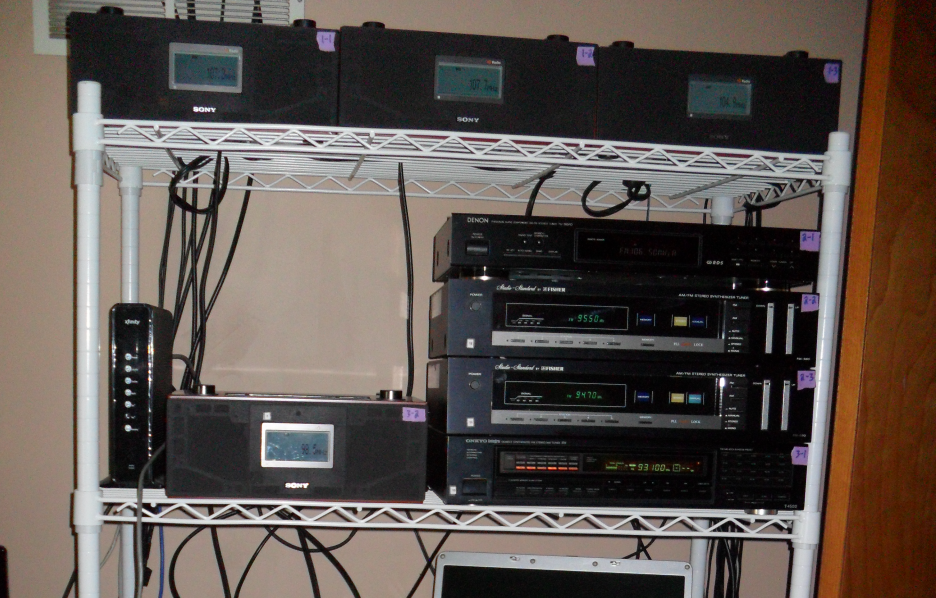 Pic of Steve’s setup
Receivers
For most tuners and receivers, it will be necessary to substitute narrower IF filters to improve selectivity
This can be done by the advanced user
For best selectivity, filters in the range of 110 to 180 kHz are recommended
Most original filters are 250-280 kHz
Antennas
FM or TV-FM multi-element outdoor yagi
Indoor wire dipole
Nondirectional whip
Indoor “Rabbit Ears”
Car radio antenna
Antennas
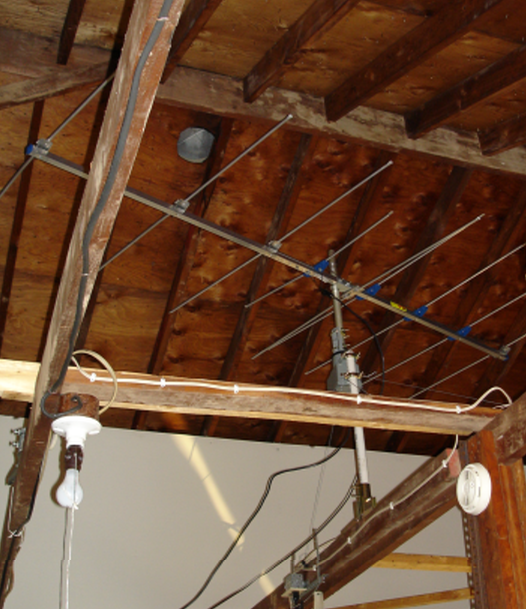 Antennas
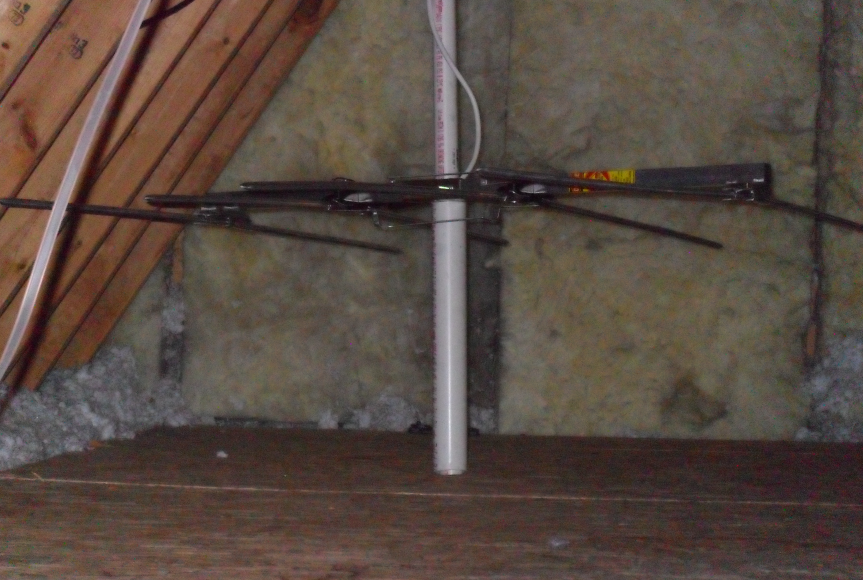 Pics of Steve’s antennas
Antennas
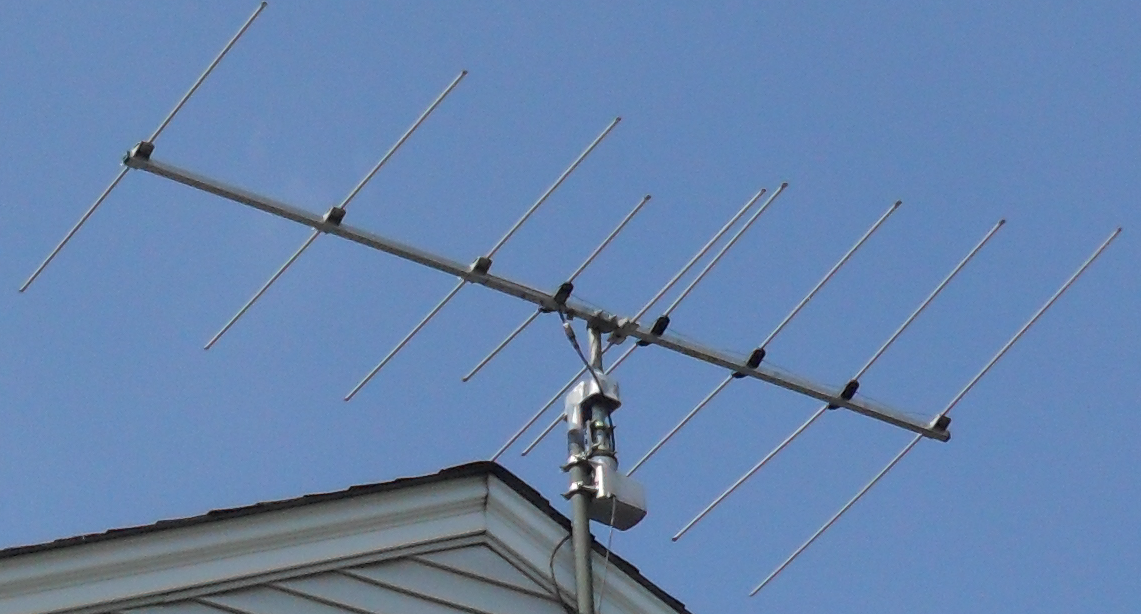 Location
Elevation is generally good
Distance from powerful signals is better
Shorelines ( including lakes ) can provide signals on lower loss paths across water
Horizon blockage – mountains, cliffs, valleys, buildings, towers – is to be avoided
RDS/RDBS
Radio Data (Broadcast) Service
Transmits data along with audio
Requires specific decoder & software
Included in some SDR’s & tuners
Now available on many car radios
May transmit calls, slogan, music title, artist, news, weather, traffic.
RDS/RDBS
Code matrix includes a unique identifier ( PI Code ) which is keyed to call letters
Some stations, particularly iHeart, alter these codes for proprietary reasons
Some stations don’t reset codes so data is wrong
Not all stations transmit RDS
RDS/RBDS
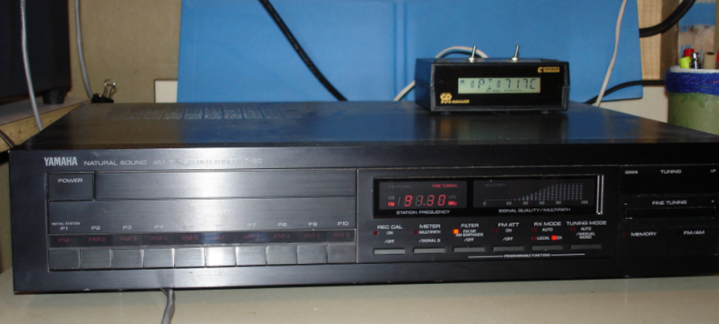 Pic of my setup
RDS/RDBS
RDS/RDBS
RDS/RDBS
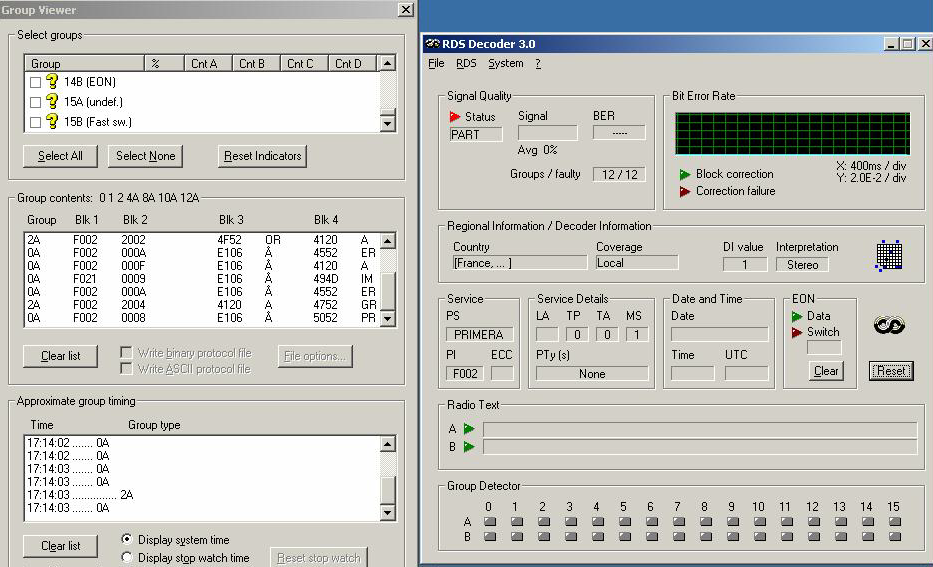 Screen print of RDS Software
RDS/RDBS
RDS/RDBS
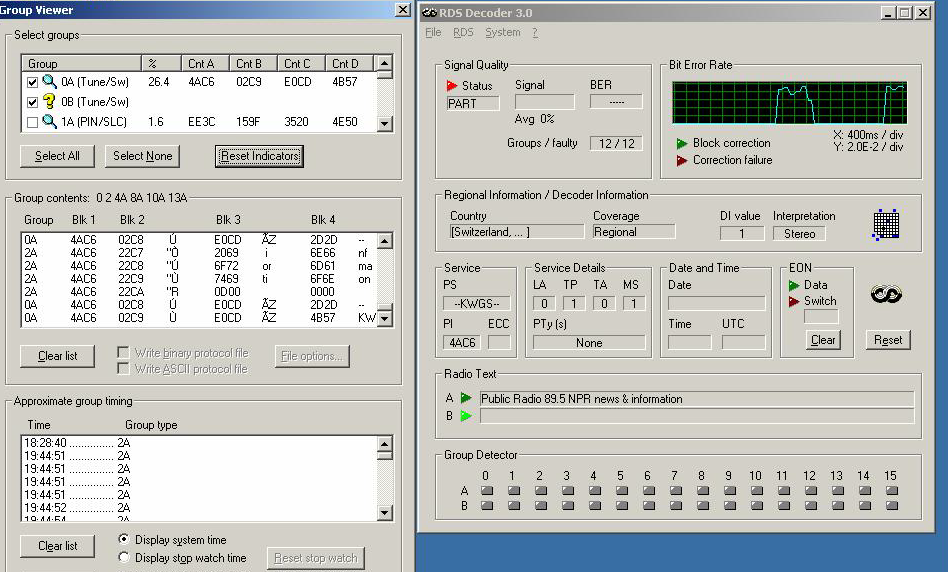 Software display including all elements
RDS/RDBS
RDS-RDBS via SDR
RDS-RDBS via SDR
Recording
Recording software on computer
Recording via SDR
Portable or fixed recording devices
Propagation Modes
“Normal” conditions - Groundwave
Troposcatter
Tropospheric Ducting
Sporadic E Skip
Meteor Scatter
Aurora
All non-normal modes depend on refraction
Propagation Modes
Normal conditions - Groundwave
Propagation is Line of Sight
Due to tall transmitting towers, this is not the same as visual line-of-sight
Average distance depends on terrain, other blockage, station power & antenna height
Typically 0 -125 miles in the Northeast US; 300+ miles in the West
Troposcatter
An unstable, unpredictable mode which can provide extended distance
Signals are often unstable
Typically up to about 250 miles
To some degree, present much of the time
Created by small changes in the refractive index temperature differences in the atmosphere
Tropospheric Ducting
Weather related – temperature inversions 
Can provide unstable to solid signals for extended periods of time up to several days
May be almost omnidirectional or highly directional
More distant signals can override locals
Can extend hundreds or thousands of miles
Tropospheric Ducting
Tropospheric Ducting
Tropospheric Ducting
Tropospheric Ducting
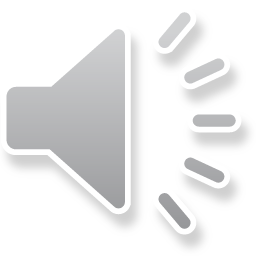 CIDC 103.5                              

WOSU 89.7			

WCPE 89.7			

WKSU 89.7
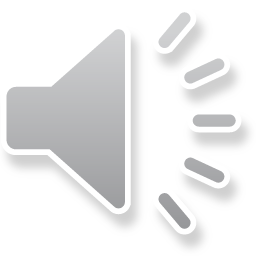 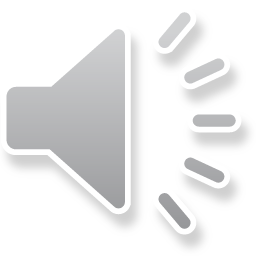 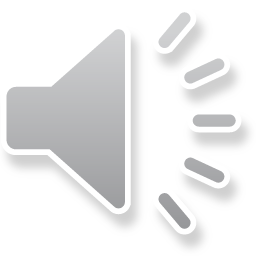 Sporadic E Skip
Causes are not fully known and under debate
Both geomagnetic and meteorological elements
Highly energized patches ( or clouds ) in the E layer
More prevalent between late May and mid-August in much of the US
Can be highly directional or multi-directional
Sporadic E Skip
Sporadic E Skip
Single hop can range from about 500 to about 1500 miles
Average single hop distance is 900-1000 miles
Double hop can reach between 2400 - 3000 miles
Average double hop distance runs between 2000 and 2500 miles
Sporadic E Skip
Sporadic E Skip
Sporadic E Skip
Subject to a Maximum Usable Frequency ( MUF ) where skip exists below the MUF but signals are not reflected above the MUF
The MUF can vary within events - skip can appear to drop out only to return – don’t give up too soon
Multiple clouds can have differing MUF’s
Sporadic E Skip
Sporadic E clouds are mobile relative to the earth’s surface so the geography can change over time during events – with the skip area often moving West or Northwest 
Some events are coincident with strong frontal systems moving generally west to east across North America
Multiple clouds – different directions
Sporadic E Skip – 6/23/15
Sporadic E Skip – 8/11/15
Sporadic E Skip – 7/12/16
Sporadic E Skip
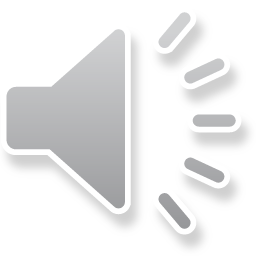 HIGP – 88.1			

RJR – 94.9			

WTPM – 92.9			

ZFB – 94.9			

More94 – 94.9
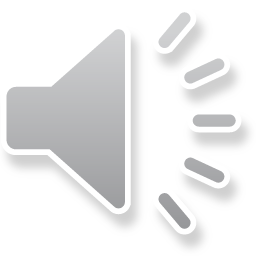 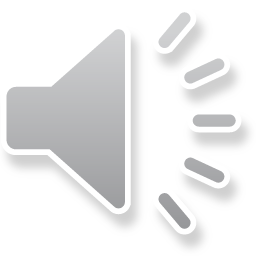 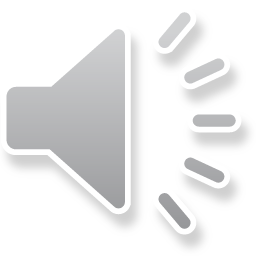 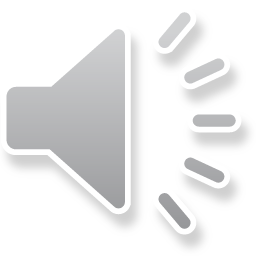 Sporadic E Skip
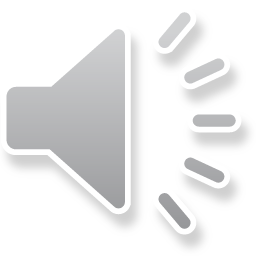 CFQC – 92.9			

WTQT-LP – 94.9		

WZRO-LP – 93.1		

CITI – 92.1
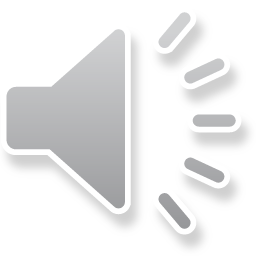 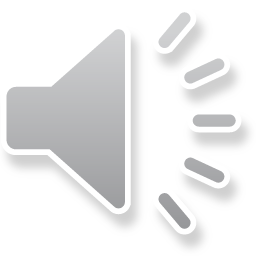 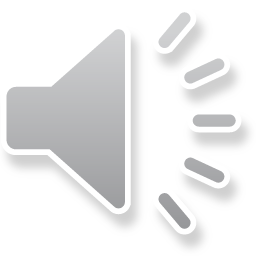 Meteor Scatter
Signal is reflected from meteor
Signal duration is brief
Mostly during regular major meteor shower events
Distances similar to single hop Es and can be even shorter
Meteor Scatter
KOKX 95.3

KERX 95.3			

KGRC & WRPW 92.9
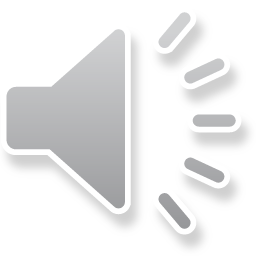 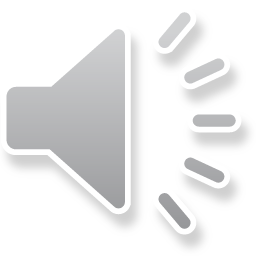 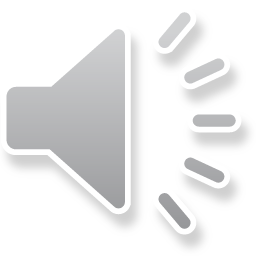 Aurora
Occurs during periods of high geomagnetic activity
Signals are fluttery, with some buzz present, often distorted
Auroral DX will appear to come from the North, regardless of true direction of station
Typically 200-800 miles distance; max 1300
More prevalent for Northerly DX locations
FM DX Techniques
Monitor online maps, bulletin boards, loggers
Periodically check open or semi-open frequencies
Record heavily – if nothing develops you can easily delete recordings
Don’t ‘target’ specific stations until you’ve been DX’ing FM for a few years so as not to limit your options
FM DX Techniques
Determine what direction(s) DX is coming from – aim antenna that way
Unless using a highly directional antenna, your beamwidth will likely be 90-120 degrees
Have resources available to know which frequencies are available at the ‘other end’
Always re-review recordings to find what you might have missed live
Digital Transmission
IBOC “In Band, On Channel” Hybrid Digital/Analog Mode used in US
Digital signals ride on the sidebands of the analog signal
On an analog receiver, heard as a loud hiss on the first adjacent channels
Very few receivers available or in use
A major source of interference for FM DX
Digital Transmission
Much of Europe uses DRM transmission which is not transmitted within the FM band
The two systems are not compatible – neither can be received other than with their own dedicated receivers
Both Canada and Mexico have adopted compatible systems with ours but very few stations are using it as yet
Useful Links
Worldwide TV FM DX Association ( WTFDA )
	www.wtfda.org
Tropospheric Forecast
	www.dxinfocentre.com/tropo.html
Tropospheric Ducting Real Time
	aprs.mountainlake.k12.mn.us
Useful Links
Real time maps ( Tropo, MS and Es – all VHF )
	www.dxmaps.com 	Tvcomm.co.uk/g7izo/propagation-	maps/north-america-sporadic-e
Receivers
	www.fmtuners.com
Useful Links
FMDX generally
	www.dxfm.com
Recording software for PC
	www.highcriteria.com
SDR Review
	www.rtl-sdr.com/roundup
	-software-defined-radios/
Useful Links - Antennas
4-el Stellar Labs  
http://www.mcmelectronics.com/product/STELLAR-LABS-30-2460-/30-2460

Korner beam     
http://www.antennenland.net/3H-FM-92-shorted-Kit
Wade antennas
http://www.wadeantenna.com/product.php?p=282
Credits
Brett Saylor W3SWL; Nick Langan W2NJL; Steve Walko K3PHL;
Bill Nollman; Girard Westerberg

Copy of presentation:  www.radiodxing.com/fm 

Contact:
Russ Edmunds  WB2BJH                 Russ@wb2bjh.com